Student View of Testing
Student View of Testing
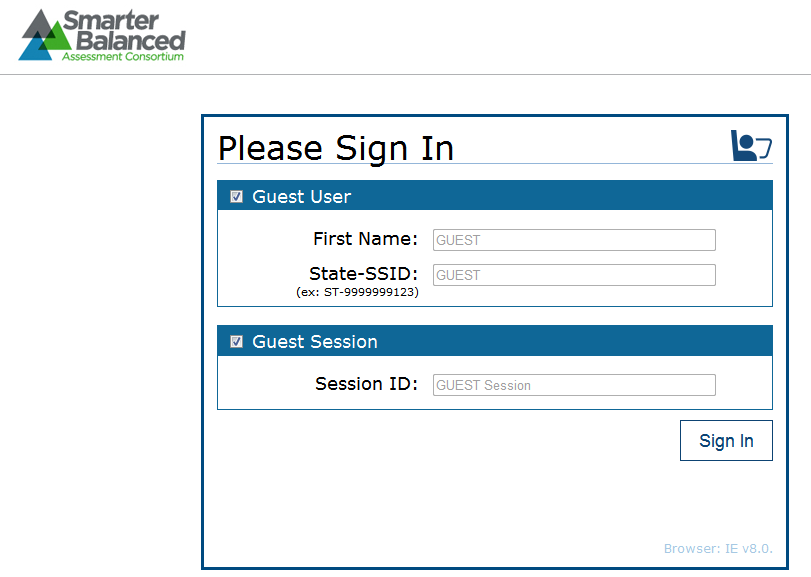 When the secure browser is launched, it opens to this page.
Student View of Testing: 
Verifying Information
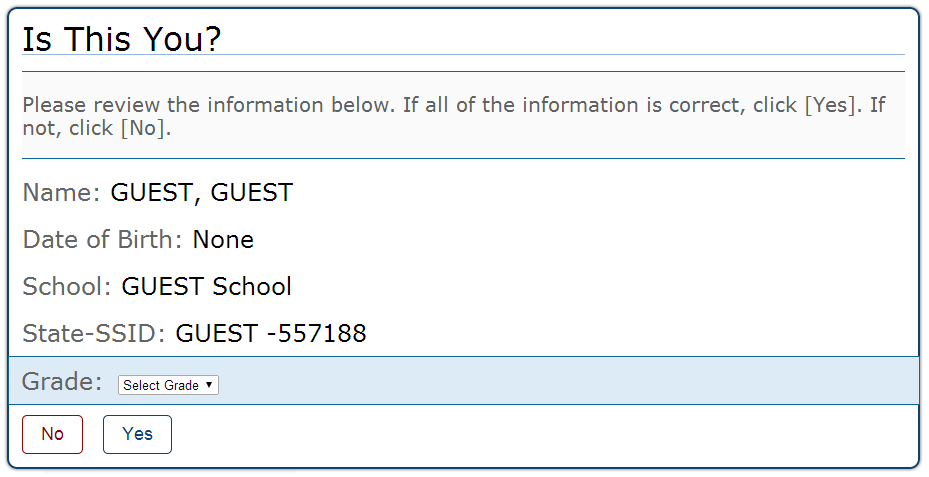 Student View of Testing: 
Test Selection
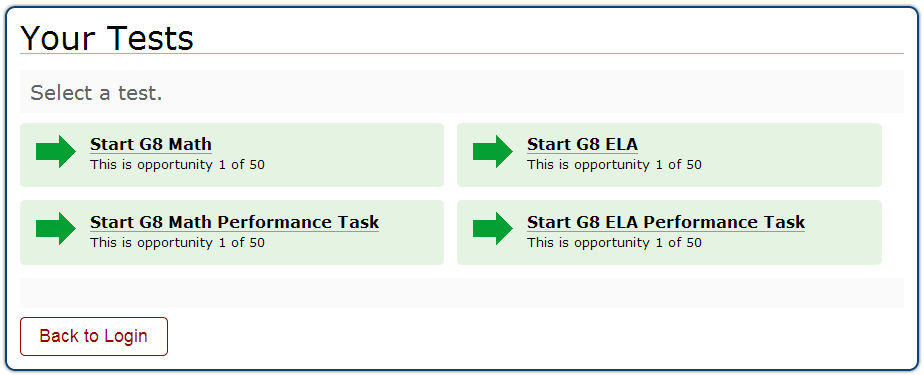 Student View of Testing: 
Test Administrator Approval
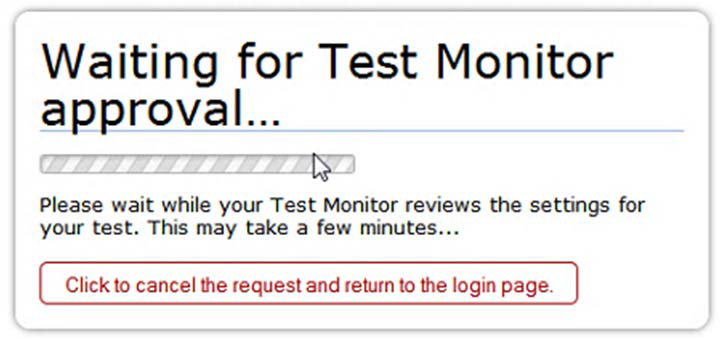 The student will see the display above while waiting for the Test Administrator to approve the request for entry into the session.
Student View of Testing: Is This Your Test?
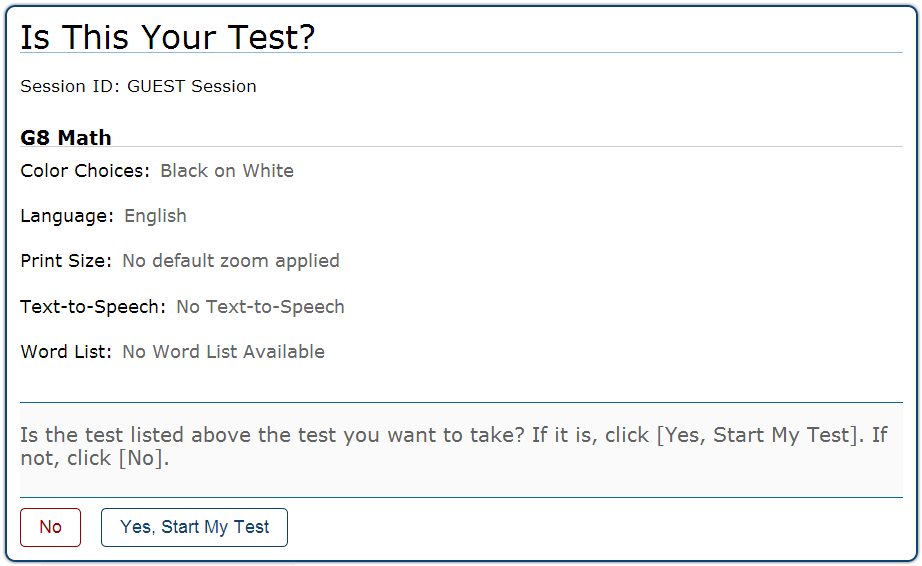 Student View of Testing: 
Sound Check
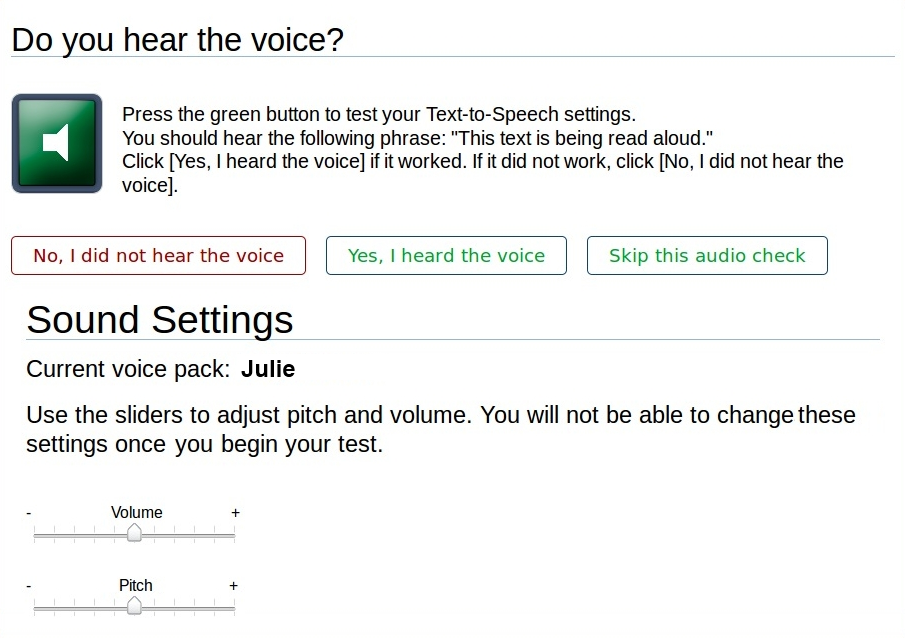 Student View of Testing: 
Test Instructions
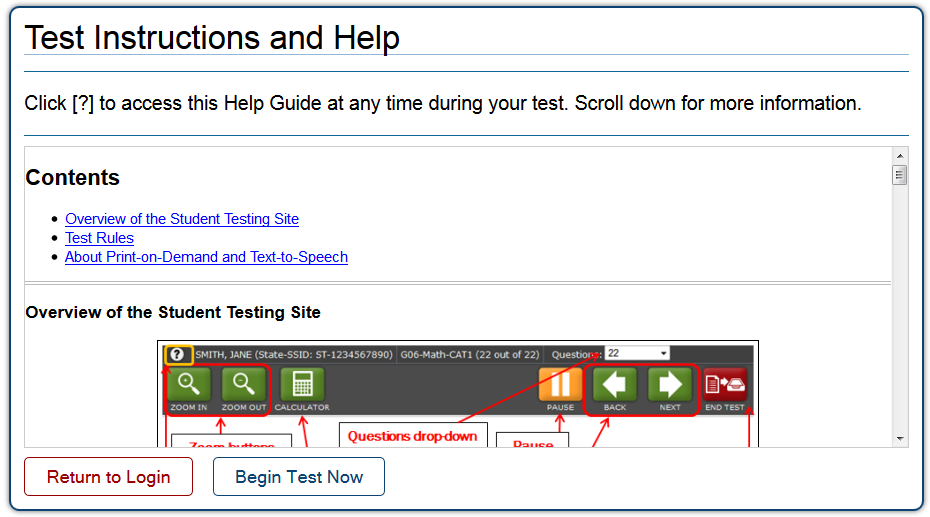 Universal Tools
All students have the ability to:
Highlight text in passages and test questions
Zoom in and out of test pages (affects all item content)
Mark specific items for review
Strikethrough (cross out answer options)
Use the Notepad or Calculator (depending on the test)
Use the [Expand] button to display a reading passage or a science simulation
Context Menus
Context Menu for Questions
Context Menu for  
 Answer Options
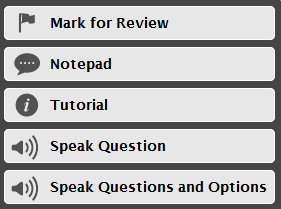 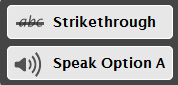 Proceeding Through the Test
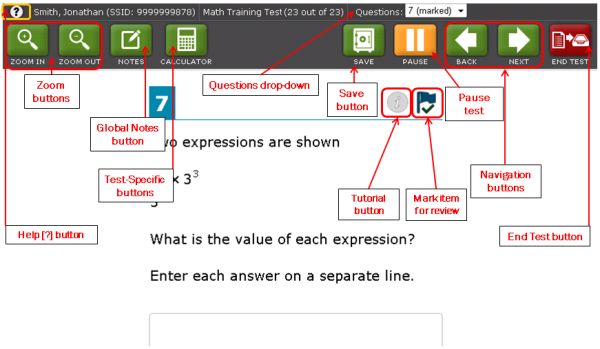 To answer multiple-choice items, students must select the desired answer option or select the circle with A, B, C, or D.
To answer machine-scored constructed-response items, students need to carefully follow the instructions given for each question.
Reviewing Items
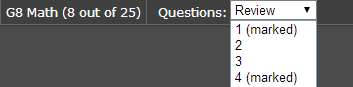 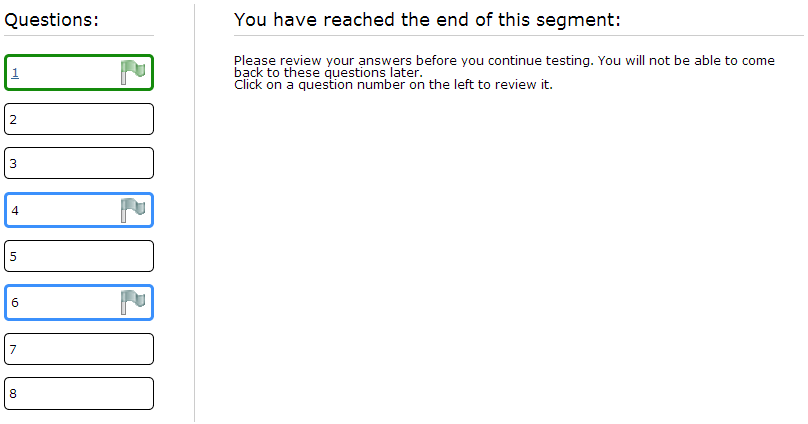 Ending the Test
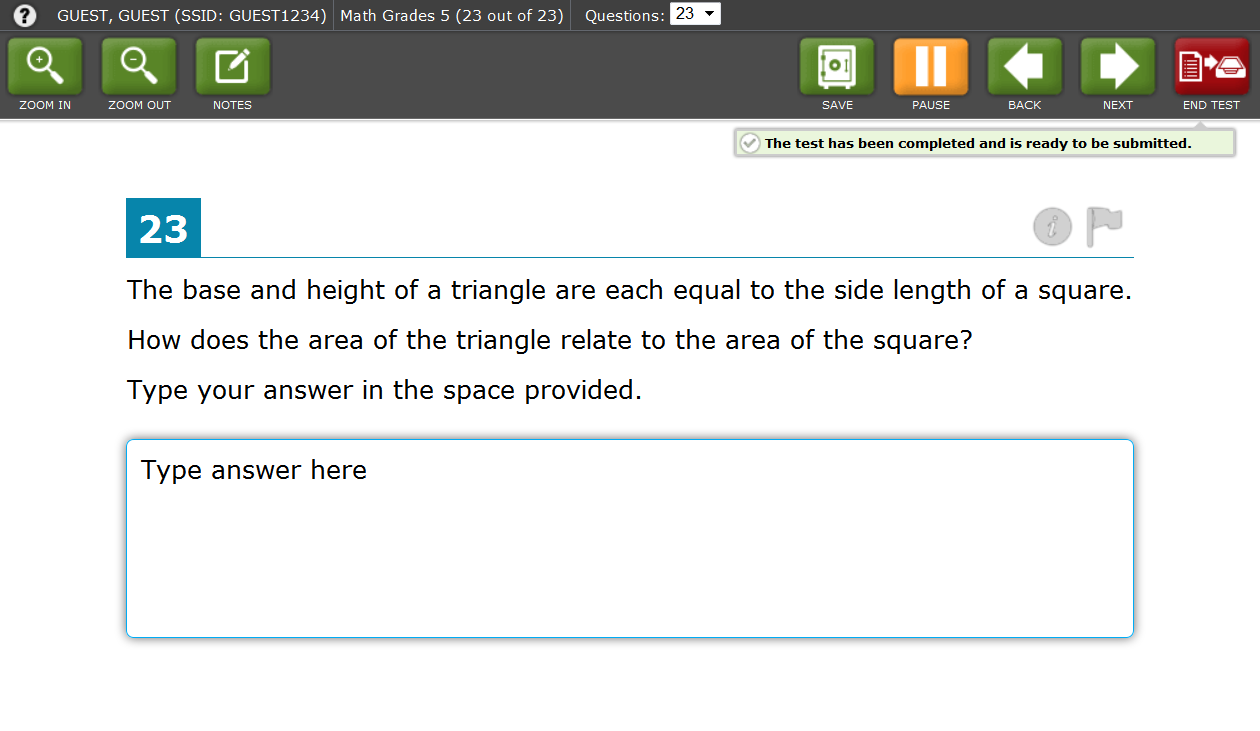 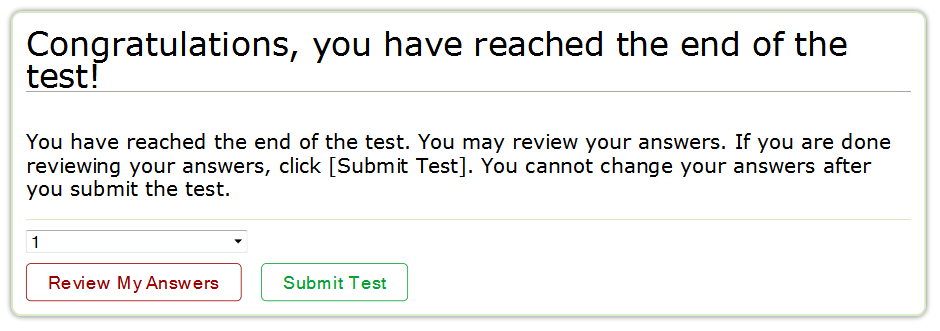